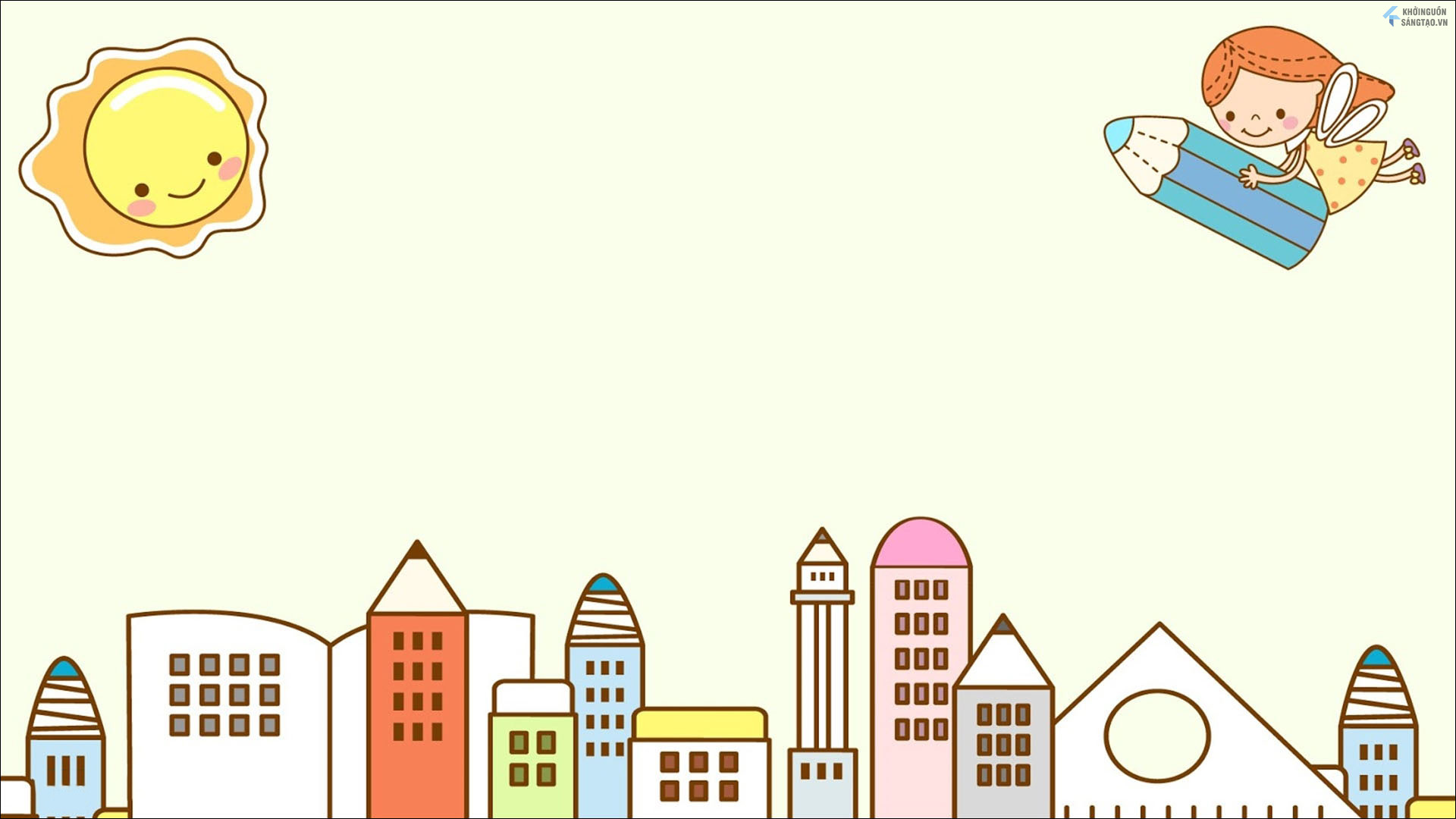 ỦY BAN NHÂN DÂN QUẬN LONG BIÊN
TRƯỜNG MẦM NON GIANG BIÊN
LĨNH VỰC PHÁT TRIỂN THẨM MĨ
Đề tài: Vẽ ngã tư đường phố
Lứa tuổi: 5-6 tuổi
Giáo viên: Vũ Thị Thủy